ZESPÓŁ SZKÓŁ TECHNICZNYCH W OLECKU
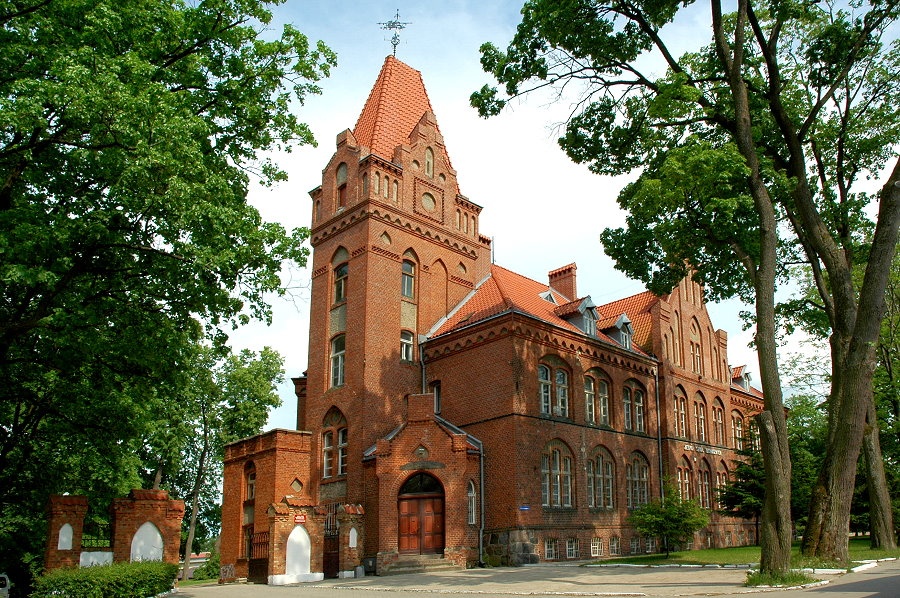 INTERNAT I STOŁÓWKA SZKOŁY
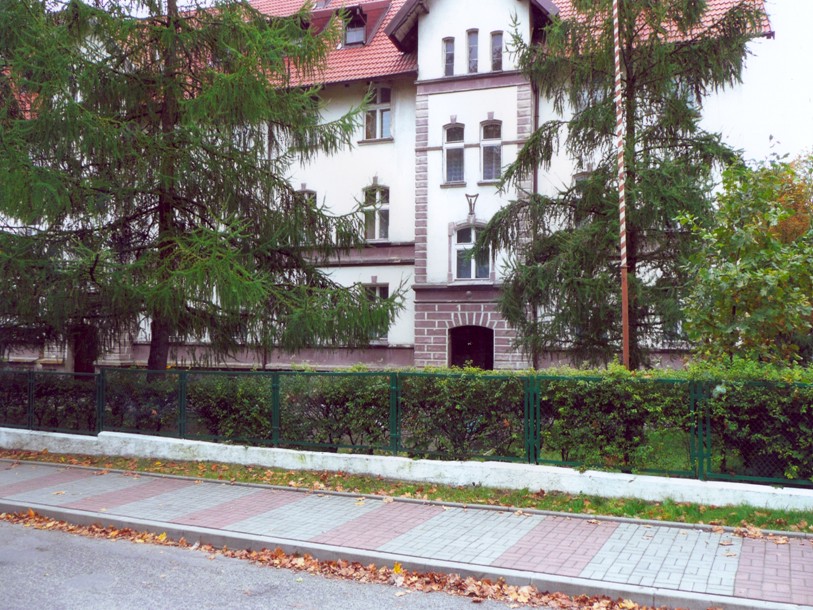 HALA SPORTOWA I SIŁOWNIA
WARSZTATY SZKOLNE
Warsztaty szkolne są wyposażone w nowoczesne i profesjonalne urządzenia, m.in. centrum obróbcze sterowane numerycznie CNC, wycinarkę plazmową.
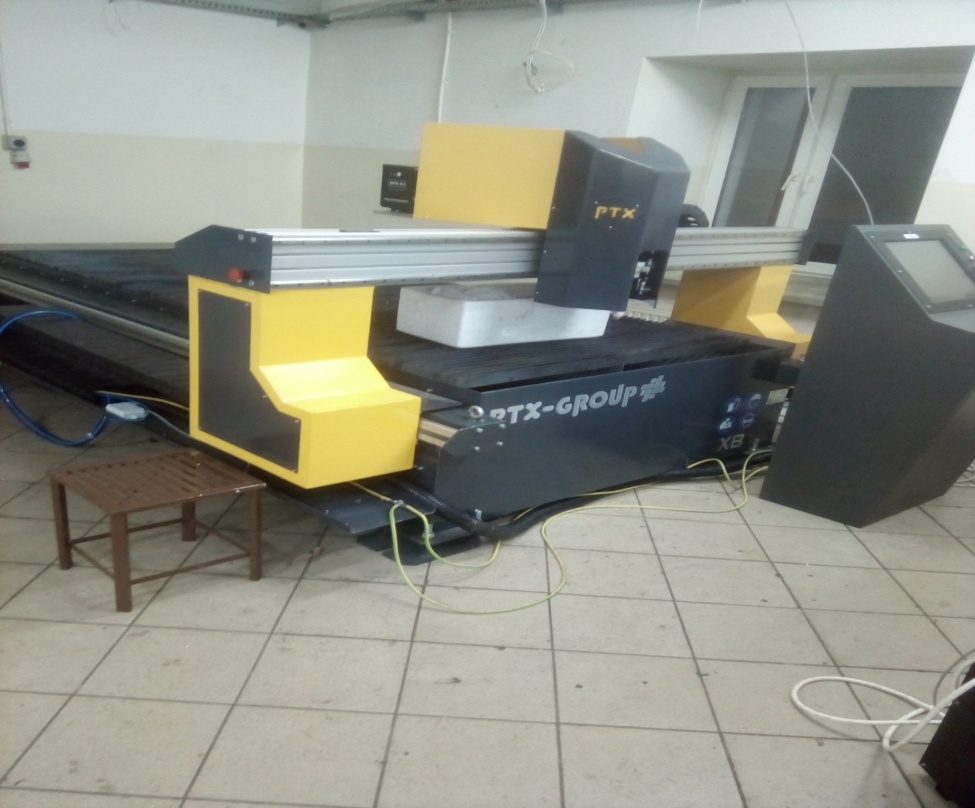 W skład Zespołu Szkół Technicznych 
 w Olecku 
 wchodzą następujące szkoły:
BRANŻOWA  SZKOŁA I STOPNIA
NR 2 W OLECKU
kształcąca w zawodach:
mechanik pojazdów motocyklowych
mechanik pojazdów samochodowych
ślusarz
elektryk
stolarz
murarz - tynkarz
cukiernik
piekarz
sprzedawca
krawiec
cieśla
mechanik – operator maszyn do produkcji drzewnej 
kucharz
magazynier
mechanik – monter maszyn i urządzeń
dekarz
operator obrabiarek skrawających
kamieniarz
fotograf
elektromechanik pojazdów samochodowych
monter sieci, instalacji i urządzeń sanitarnych
blacharz
kucharz
fryzjer
rolnik
elektromechanik
stolarz
tapicer
i wielu innych
Technikum Nr 2  w Olecku
 kształcące w zawodach:
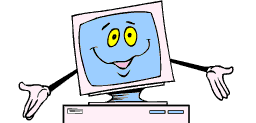 Technik informatyk
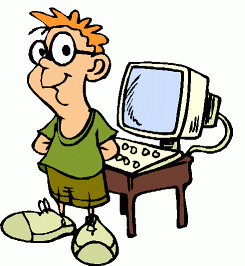 Specjalizacje:

 monitoring i systemy alarmowe


 wykorzystanie technologii informatycznych w służbach                              w  mundurowych
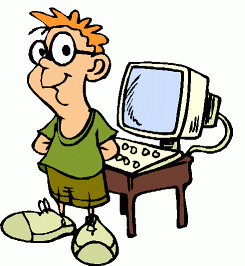 Technik informatyk
W procesie kształcenia zdobywa przygotowanie do:

 montowania i eksploatacji komputera oraz urządzeń peryferyjnych;
 projektowania i wykonywania lokalnych sieci komputerowych   oraz administrowania tymi sieciami; 
 projektowania baz danych i administrowania bazami danych; 
 tworzenia stron www i aplikacji internetowych; 
 administrowania  stronami www i aplikacjami internetowymi;
 monitorowania pracy urządzeń lokalnych sieci komputerowych.
Zawód technik informatyk  otwiera  szereg możliwości pracy w:
instytucjach publicznych jako specjalista ds. IT,
 sklepach i hurtowniach sprzętu komputerowego,
 zakładach przemysłowych przy montażu, instalacji i eksploatacji sieci komputerowych,
 firmach montujących i serwisujących komputery,
firmach świadczących usługi w zakresie napraw i obsługi sprzętu komputerowego,
firmach zajmujących się projektowaniem i administracją baz danych,
firmach tworzących oprogramowanie,
korporacjach jako administrator systemów komputerowych.
Technik ekonomista
Specjalizacje:

  zarządzanie biurem 
     i kadrami 

  rachunkowość małych firm
Technik ekonomista
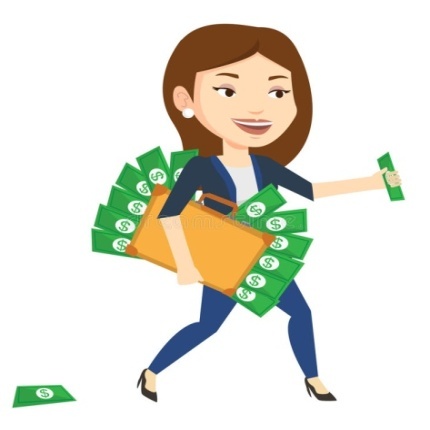 Zdobywa umiejętności:
• prowadzenia kancelarii, sekretariatów;• prowadzenia korespondencji; 
• sporządzania dokumentacji kadrowo- płacowej;• prowadzenia negocjacji, organizowania pracy indywidualnej oraz w grupach;•  wykonywania analizy i sporządzania sprawozdań finansowych;• obsługiwania specjalistycznych programów komputerowych (m.in.: księgowych, kadrowych, biurowych);
• organizowania własnej działalności gospodarczej, interpretowania i stosowania przepisów prawa.
Możliwość zatrudnienia po ukończeniu technikum w zawodzie technik ekonomista to:
banki,
 agencje ubezpieczeniowe,
 biura maklerskie,
 jednostki budżetowe,
 konsulting, 
księgowość jednostek prywatnych i budżetowych;
własna działalność gospodarcza.
Technik handlowiec
Specjalizacja:

e-handel i spedycja
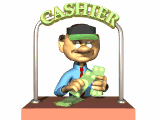 Technik handlowiec
Uczy się m.in. jak:

- organizować i prowadzić działalność małej firmy handlowej;
- analizować rynek pod względem oczekiwań i potrzeb klientów;
- identyfikować bariery występujące w handlu;
- analizować skuteczność i efektywność sieci dystrybucji towarów i usług;
- określać zasady i formy marketingu;
- prowadzić ewidencję kadrowo - płacową;
- prowadzić negocjacje handlowe;
- określać koszty i przychody działalności handlowej;
 -  prowadzić księgowość jednostek handlowych.
Handlowiec to bardzo atrakcyjny zawód na rynku pracy, który daje możliwość zatrudnienia:
• w działach handlowych firm,• jako przedstawiciele handlowi firm (najczęściej poszukiwany zawód na rynku pracy!!!),• w działach logistyki,• jako personel zarządzający placówkami   detalicznymi i hurtowymi,• w działach marketingu.
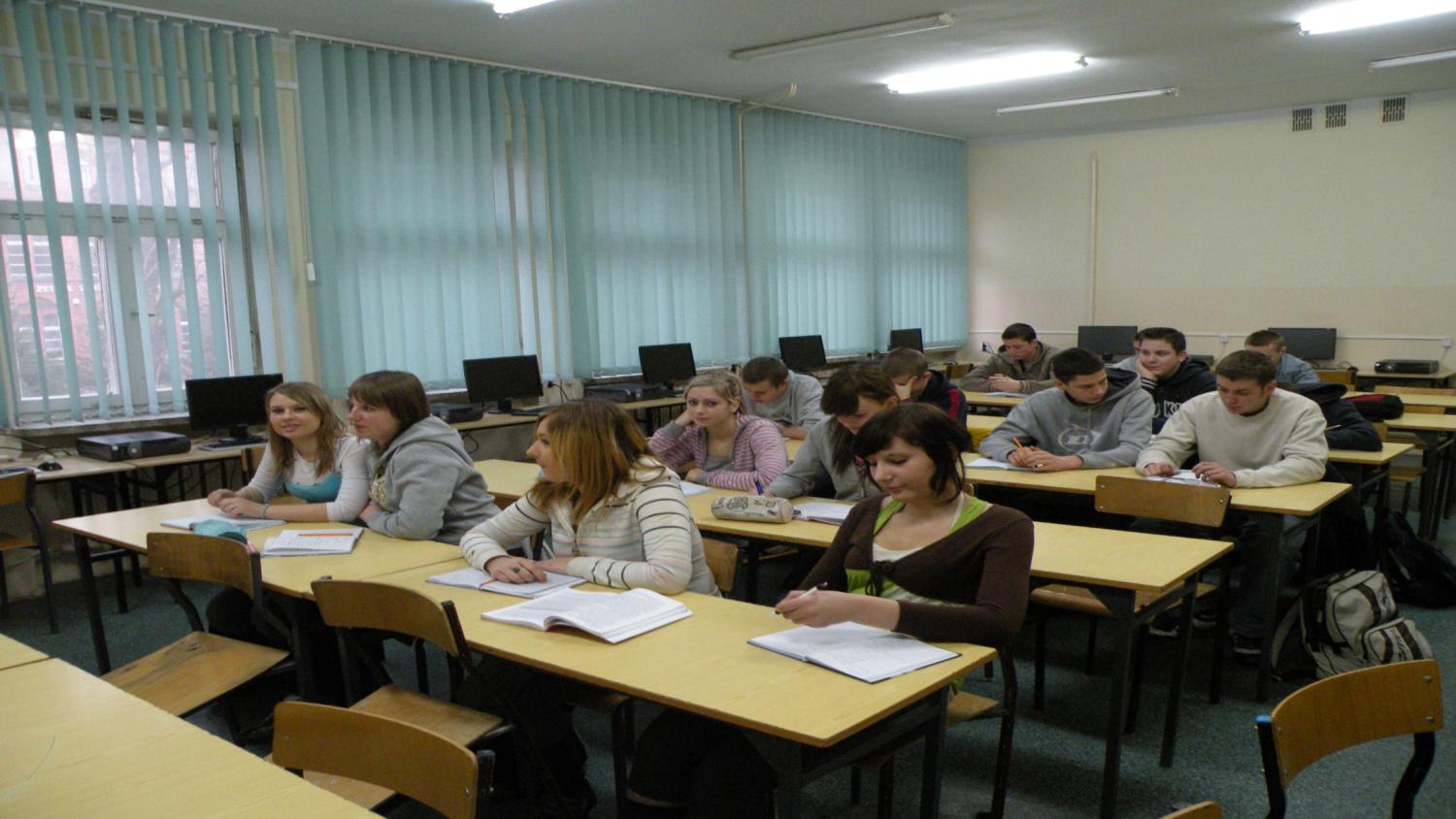 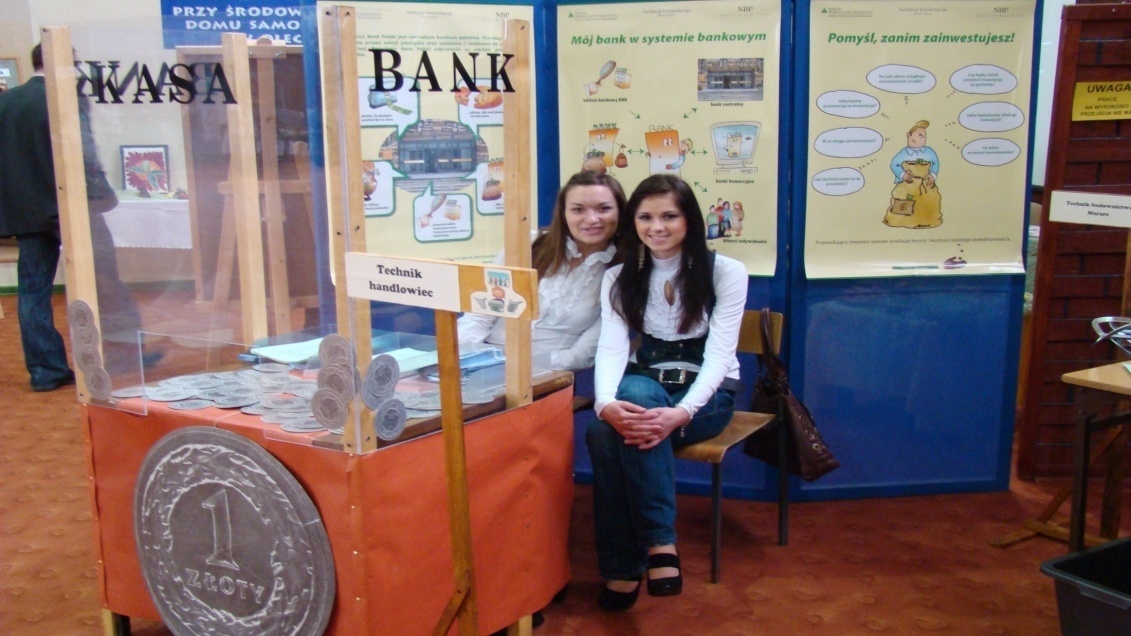 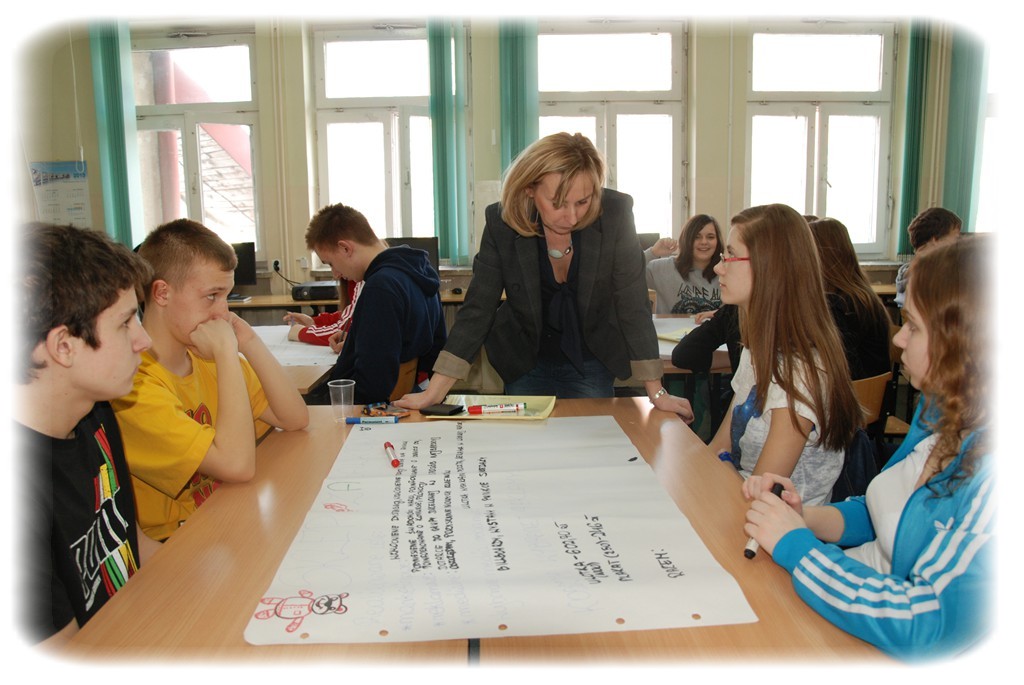 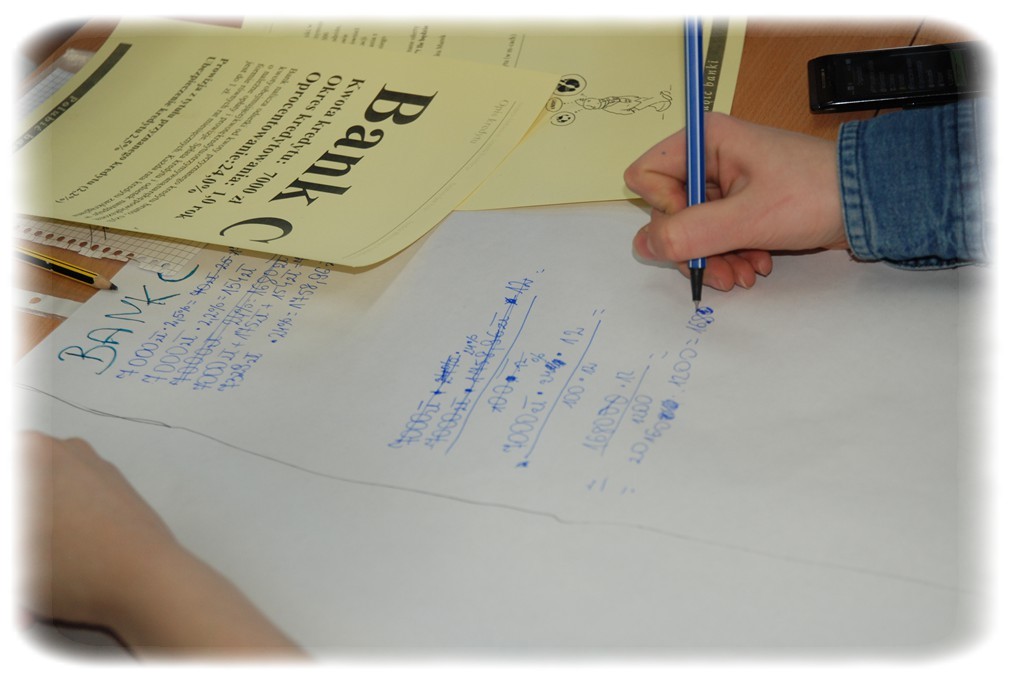 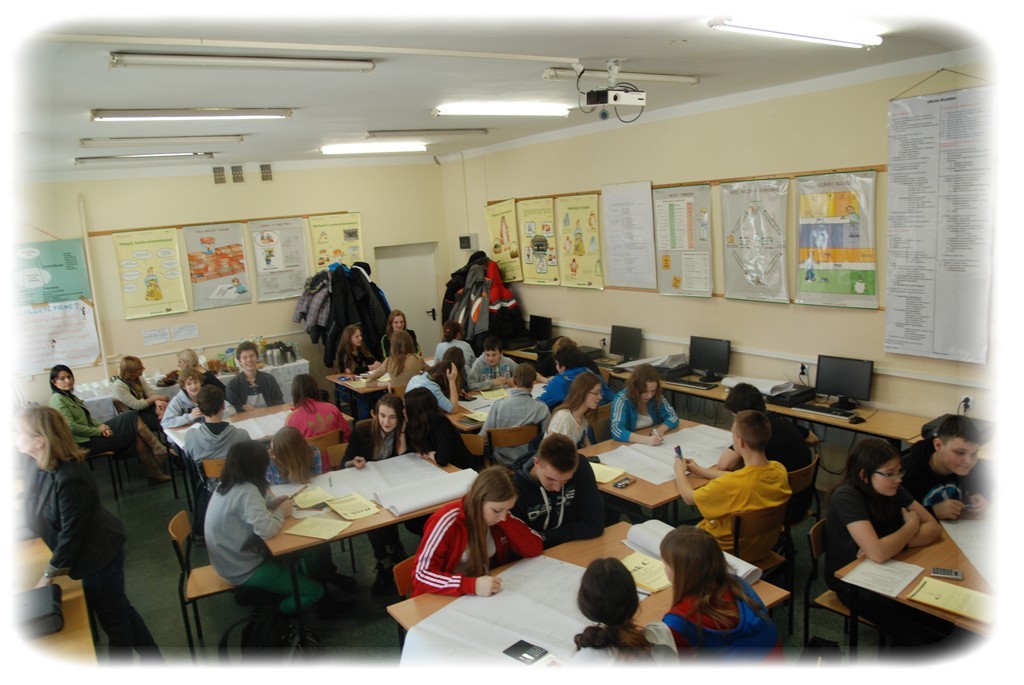 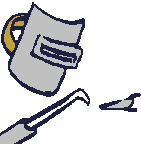 Technik mechanik
Specjalizacja:
 Technika i mechanika
 wojskowa 

  Maszyny i urządzenia 
przemysłu jachtowego
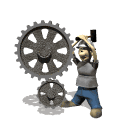 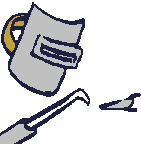 Technik mechanik
Uczy się jak:
• konstruować proste obiekty mechaniczne; • obsługiwać m.in. tokarki, frezarki CNC, spawarki ( MIG, TIG);
 • posługiwać się narzędziami i oprzyrządowaniem technologicznym; • oceniać stan techniczny obiektów mechanicznych i dokonywać napraw urządzeń  mechanicznych i silników spalinowych; • posługiwać się dokumentacją techniczną; • korzystać z oprogramowania komputerowego (Auto-Cad, SolidWorks).
Absolwent technikum mechanicznego znajduje zatrudnienie, m.in. jako:
• żołnierz zawodowy - mechanik sprzętu
  • organizator przebiegu procesów wytwarzania    maszyn i urządzeń;
  • kontroler jakości maszyn i usług;
  • instalator i wprowadzający do eksploatacji maszyny i urządzenia mechaniczne; 
  • dozorujący pracę maszyn i urządzeń;
  • technolog;
  • konserwator maszyn i urządzeń.
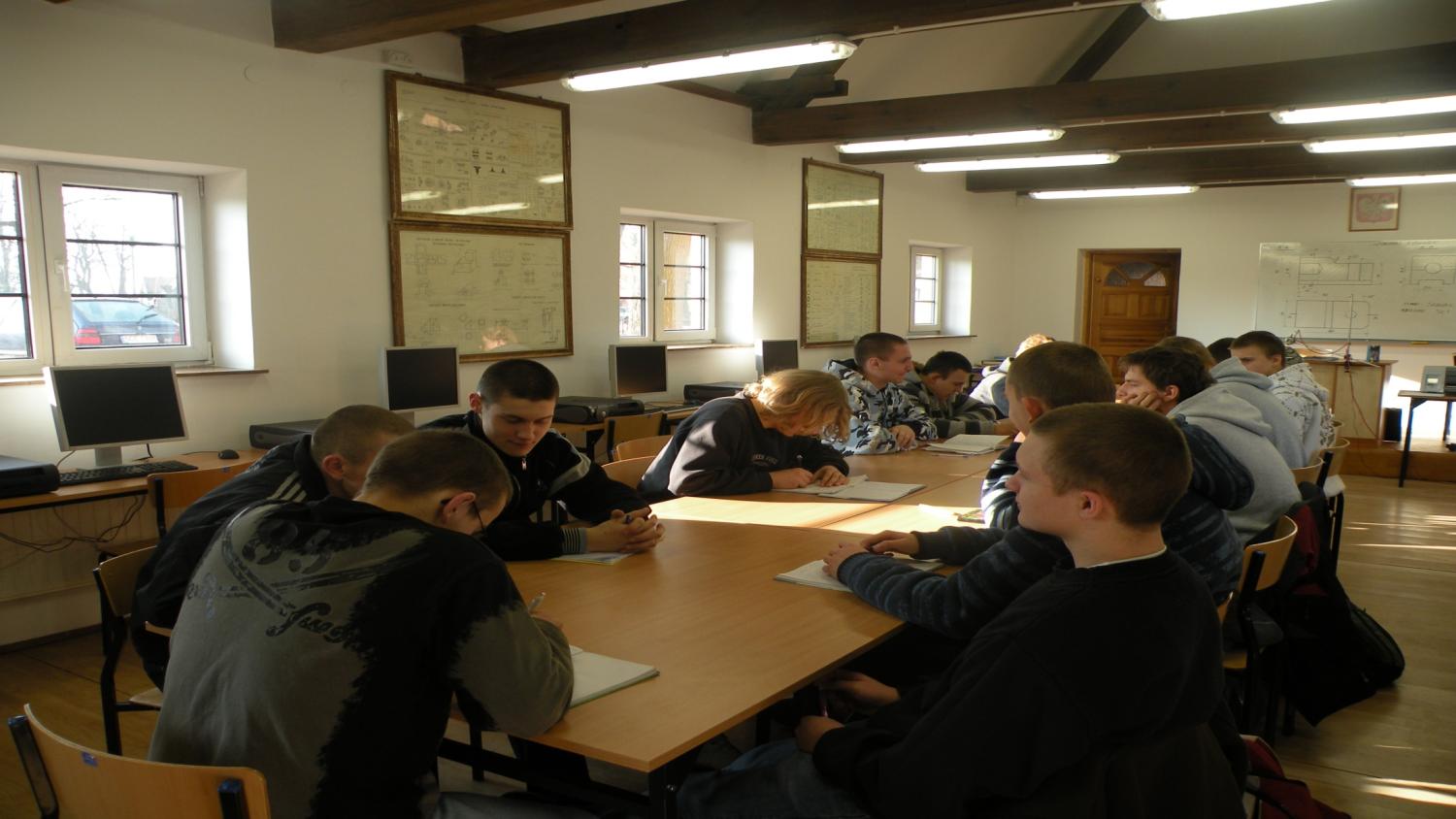 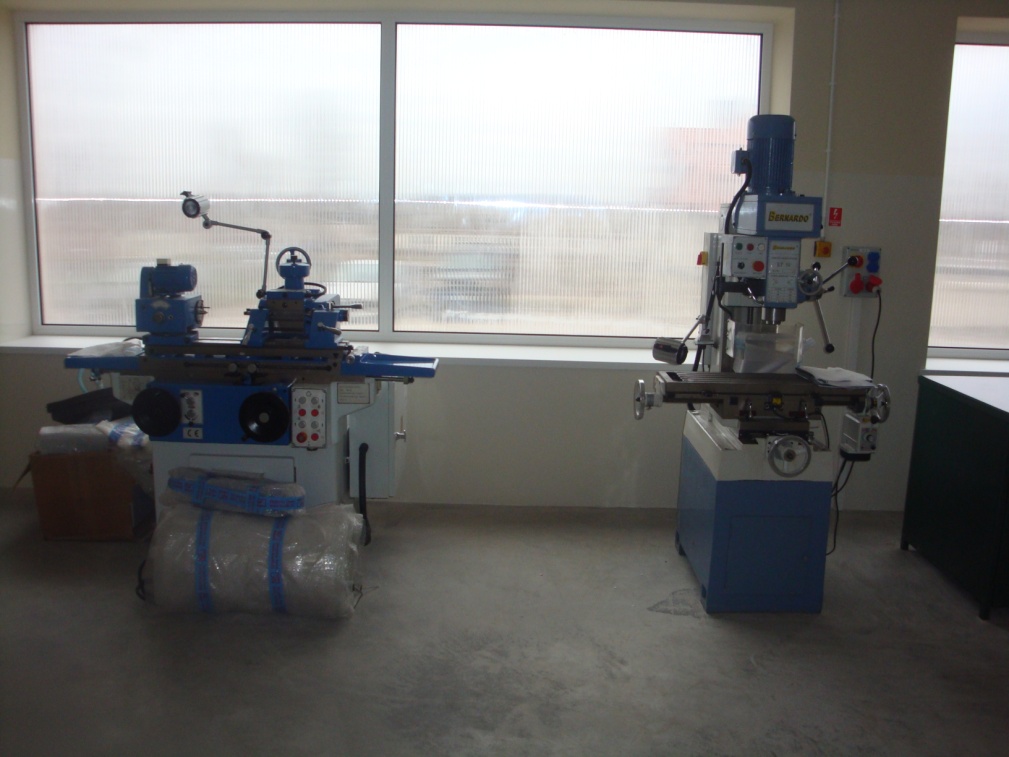 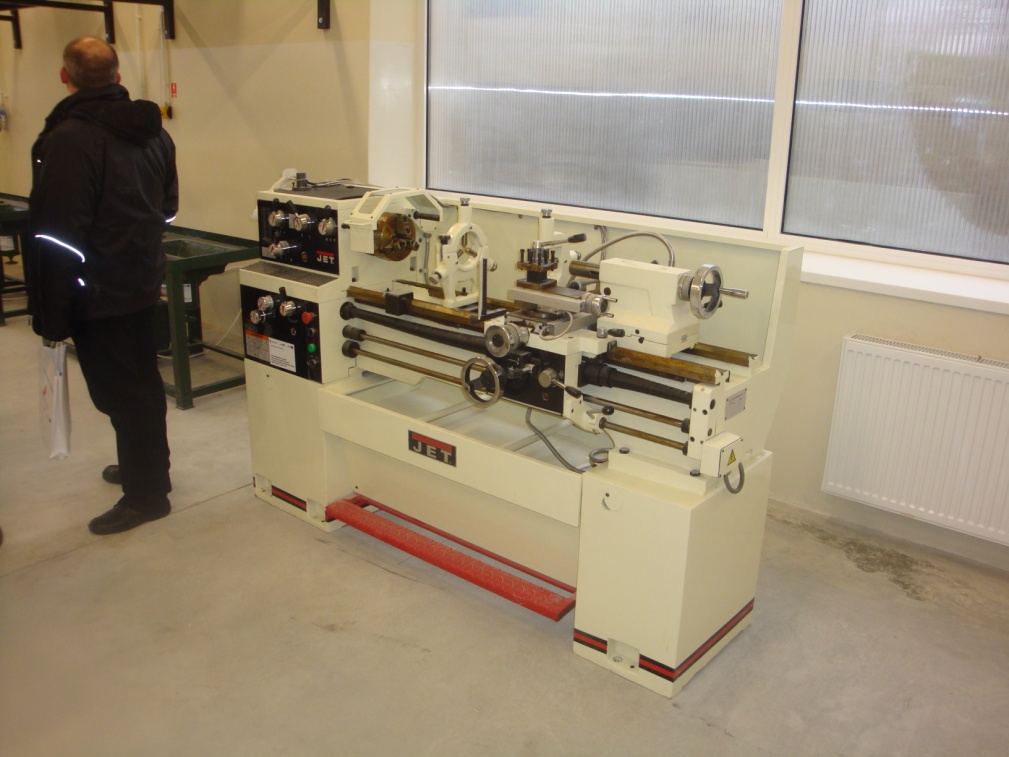 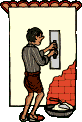 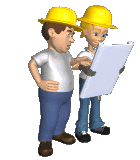 Technik 
  budownictwa
Specjalizacja: 

 Systemy energooszczędne 
i ekologiczne
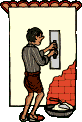 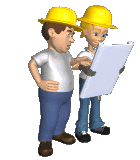 Technik 
budownictwa
Uczy się m.in. jak:
 organizować, prowadzić roboty budowlane    i kierować zespołami;
 odczytywać i opracowywać dokumentację    budowlaną;
 dokonywać kontroli i oceny jakości wykonywanych    prac;
 sporządzać przedmiary, obmiary robót    i kosztorysy;
 efektywnie stosować przepisy prawa budowlanego;
 stosować energooszczędne i ekologiczne systemy    i technologie.
Absolwent technikum budownictwa może być zatrudniony w:
przedsiębiorstwach budowlanych;
wytwórniach prefabrykatów;
laboratoriach materiałów i wyrobów budowlanych;
urzędach państwowego nadzoru budowlanego;
urzędach administracji państwowej i samorządowej;
biurach projektowych jako asystent projektanta;
pracowniach konserwacji zabytków.
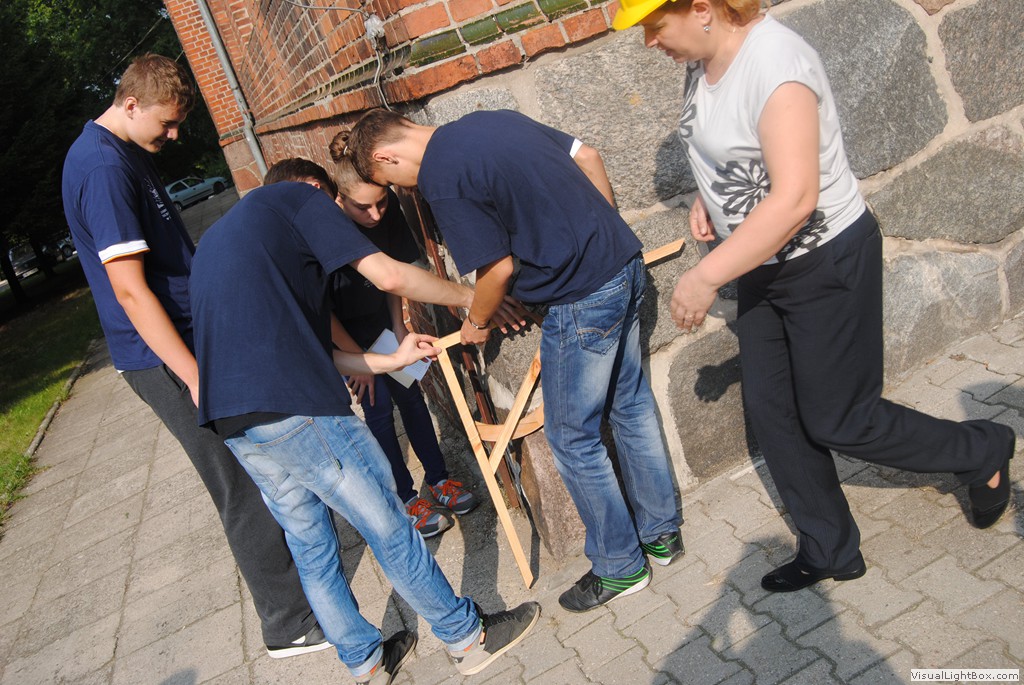 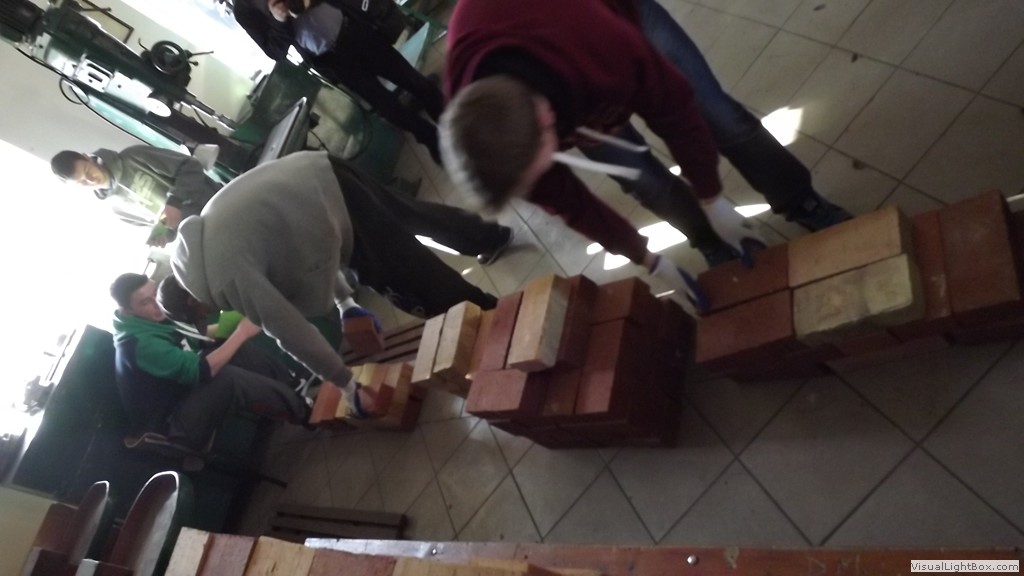 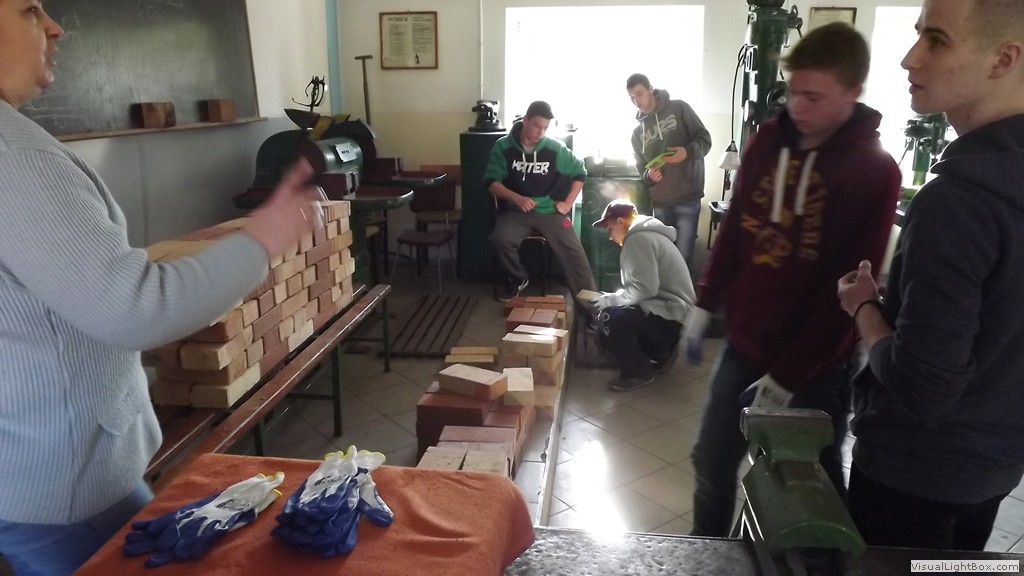 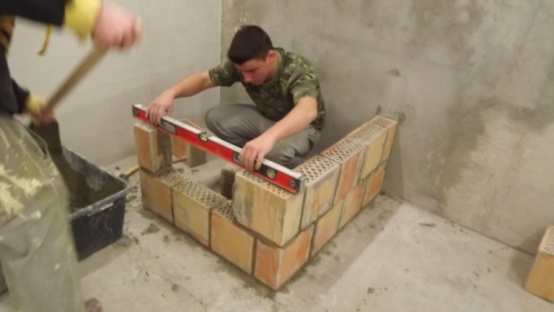 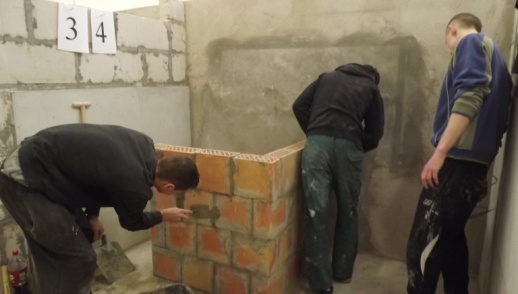 Technik  fryzjer
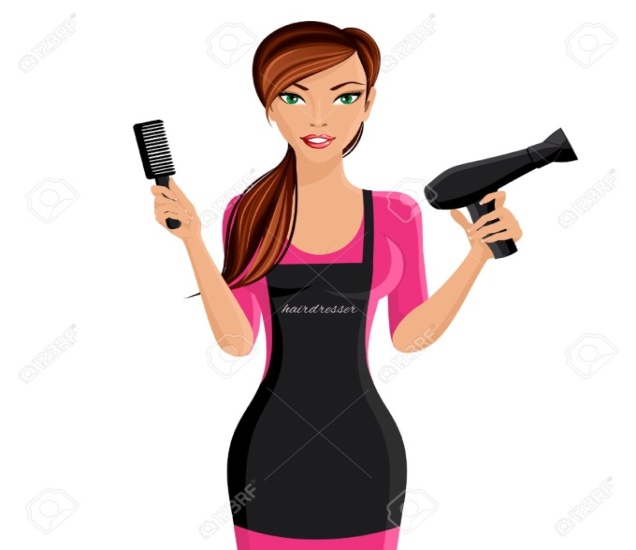 Specjalizacja:

 kreowanie wizerunku

 trychologia
Technik fryzjer
Zdobywa umiejętności:
• praktycznego przetwarzania wyobrażeń i pomysłów z zakresu stylizacji  i projektowania;• projektowania i wykonywani fryzur z uwzględnieniem rodzajów kompozycji, ich istoty i założeń;• odpowiedniego doboru fryzury do typu urody, koloru włosów;• estetycznego kształtowania wizerunku siebie i zakładu pracy;• stosowania odpowiedniej charakteryzacji i zdobienia włosów;• samodzielnego prowadzenia działalności gospodarczej.
Możliwości  zatrudnienia po ukończeniu tego kierunku  są szerokie :

 salony fryzjerskie;
 studia stylizacji fryzur;
charakteryzatornie;
 agencje mody, reklamy i wizerunku;
 pracownie peruk;
 firmy fryzjersko-kosmetyczne.
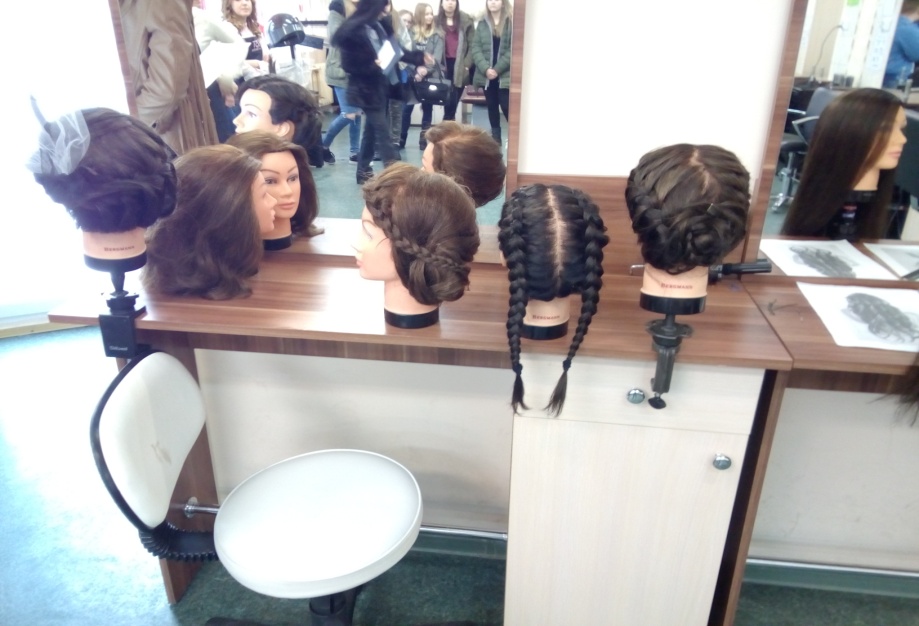 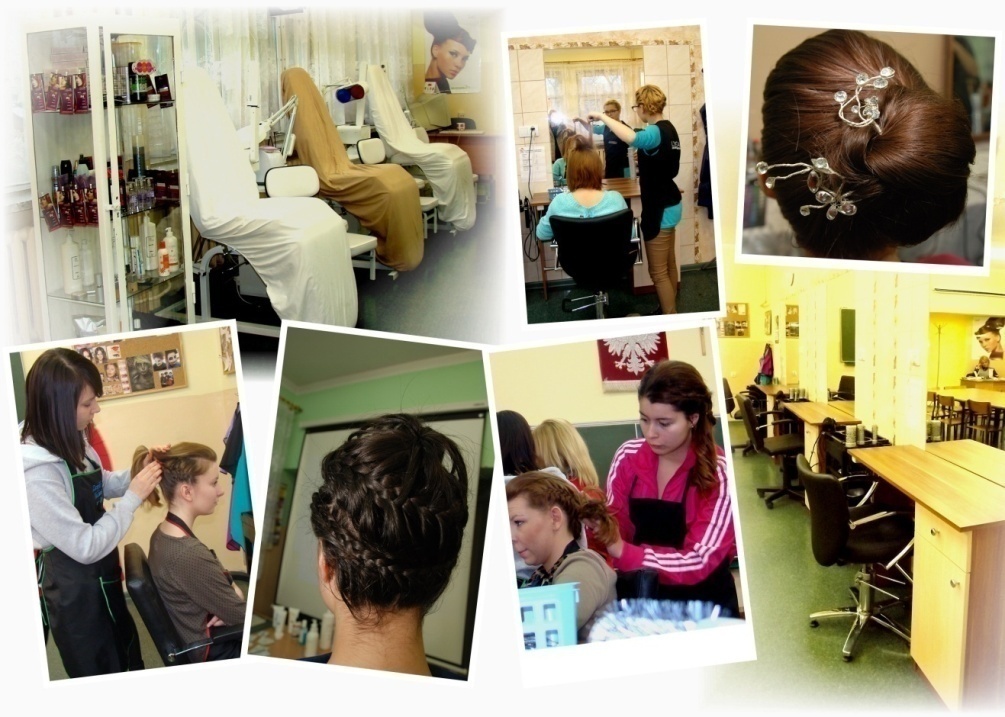 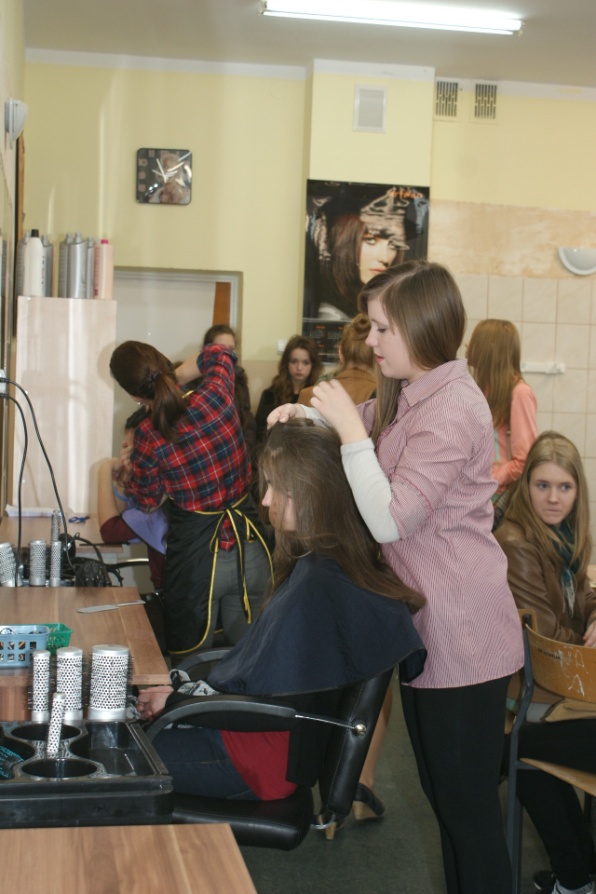 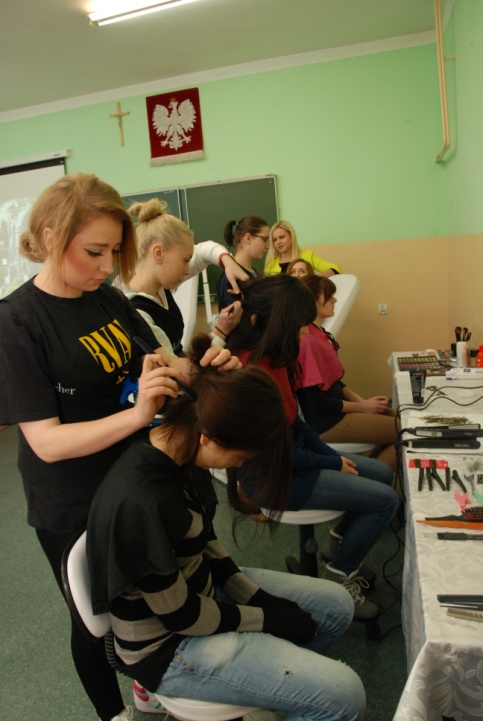 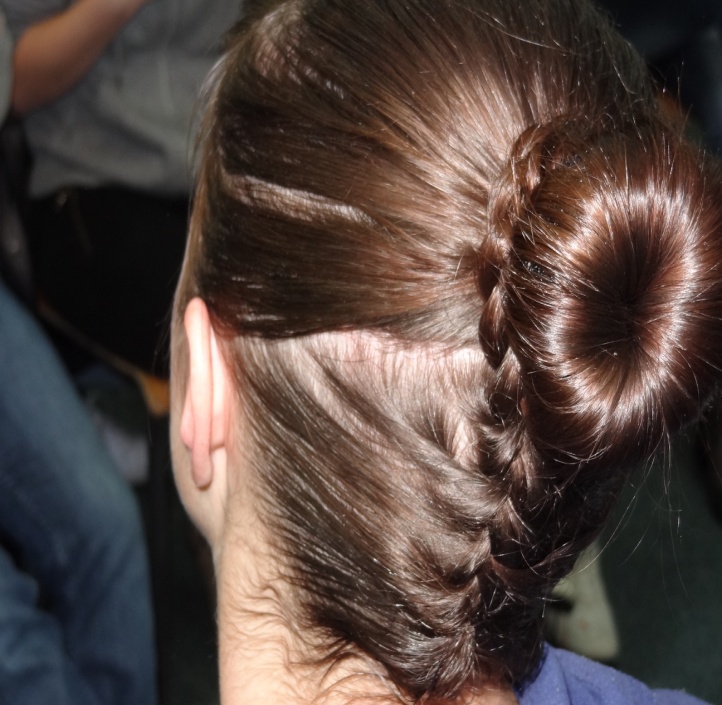 ZAMIESZKAJ 
W INTERNACIE !
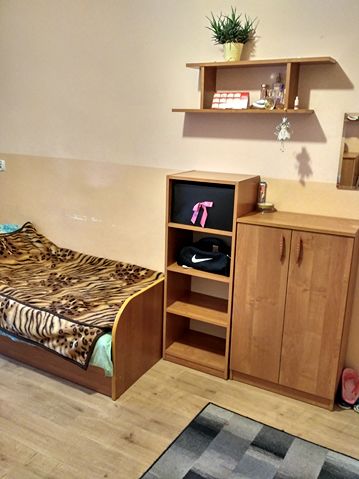 Płacisz tylko za wyżywienie, mieszkasz za darmo !!!

- koszt dziennego wyżywienia, obejmującego: śniadanie, obiad i kolację, wynosi 10 zł
 - wszyscy uczniowie ze szkoły mają możliwość skorzystania z obiadów w stołówce internatu. Koszt obiadu: 4,50 zł.
Współpraca szkoły z instytucjami i przedsiębiorstwami
ZST  w Olecku zawarł umowę o współpracy, m.in. z:

- Politechniką Białostocką
 -Wyższą Szkołą Finansów i Zarządzania w Białymstoku Filia w Ełku
- Zakładem Doskonalenia Zawodowego w Ełku
- Stocznią  jachtową  „Delphia” sp. z o.o 
- Przedsiębiorstwem BWP Skórkiewicz sp.j.
 - Firmą INFO-NET Olecko
 - Firmą usługowo-szkoleniową „Kleopatra”
 - "Ka Ele" Studiem Kreacji Wizerunku
W ramach współpracy uczniowie mają możliwość:
odbywania praktyk zawodowych i zajęć praktycznych 
zatrudnienia w przypadku pojawienia się wolnych wakatów
korzystania z bogatej oferty szkoleniowo-kursowej
udziału w projektach unijnych skierowanych do młodych ludzi.
UDZIAŁ SZKOŁY W PROJEKTACH
Projekt staży zagranicznych 
„Z OLECKA PO SUKCES” 
realizowany z programu POWER VET na zasadach programu Erasmus+ . W ramach projektu 
64 uczniów  z klas technikum weźmie udział w trzytygodniowych stażach zawodowych we Włoszech. Projekt będzie realizowany do końca 2020 roku.
Pierwsza 16-osobowa grupa młodzieży  już  rozpoczęła praktyki zawodowe w Spoleto, w środkowych Włoszech!
Od poniedziałku do piątku uczniowie odbywają staże w lokalnych włoskich przedsiębiorstwach. Popołudniami przechodzą intensywny kurs języka włoskiego, a w weekendy uczestniczą w wycieczkach autokarowych po Włoszech.
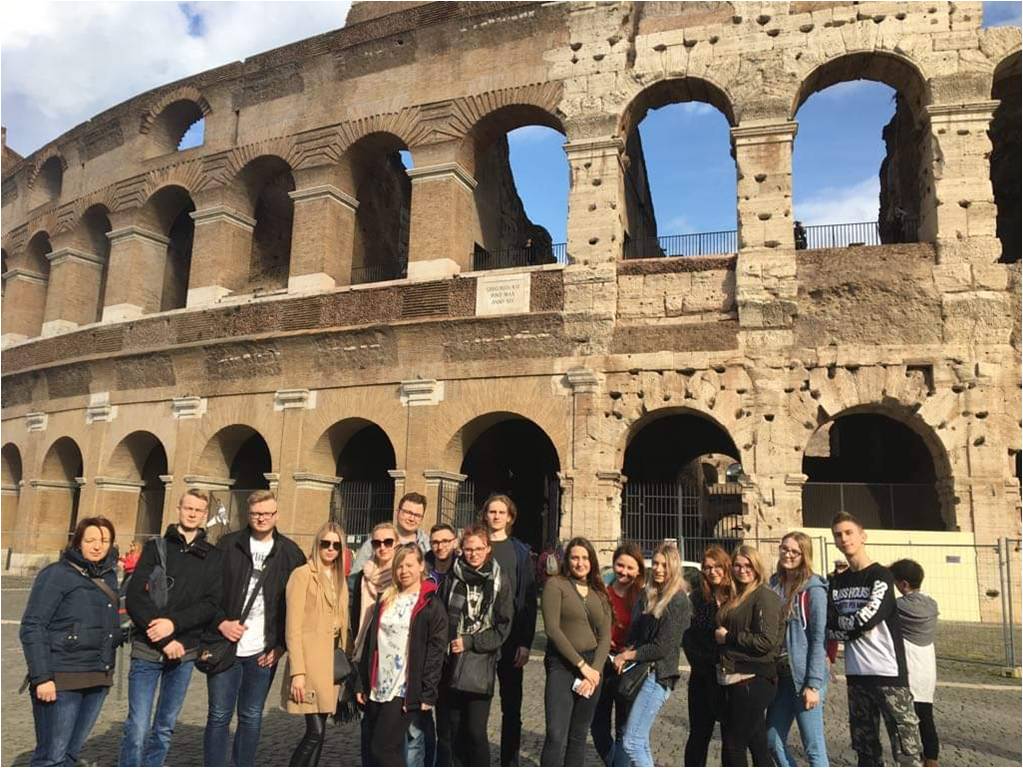 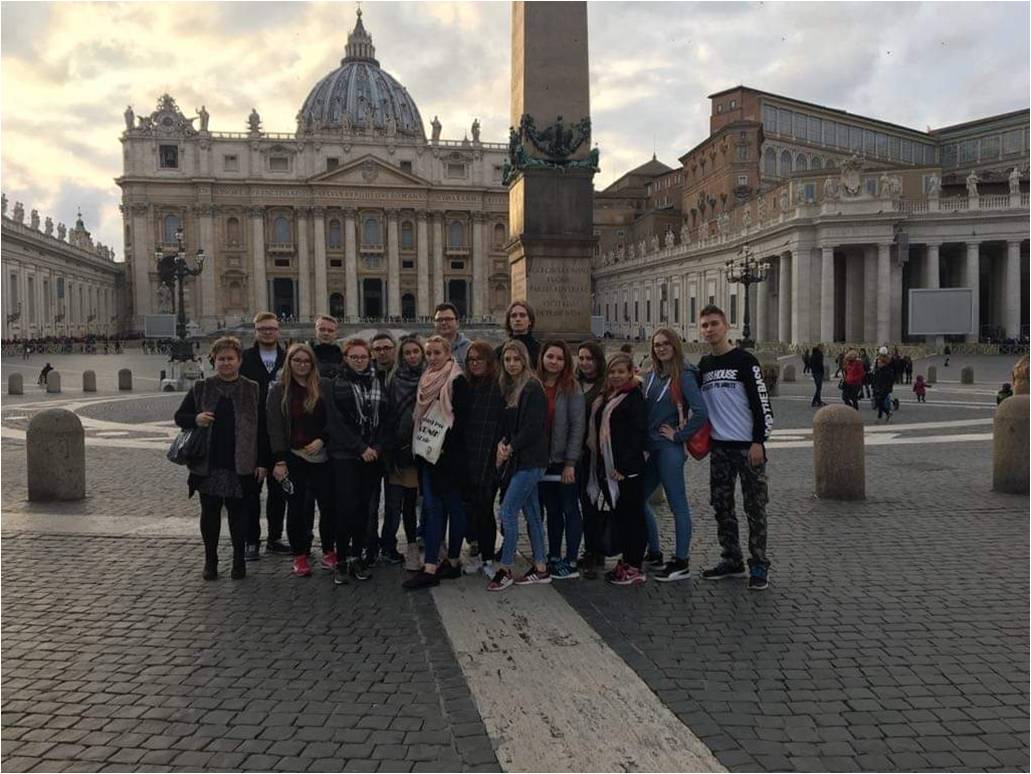 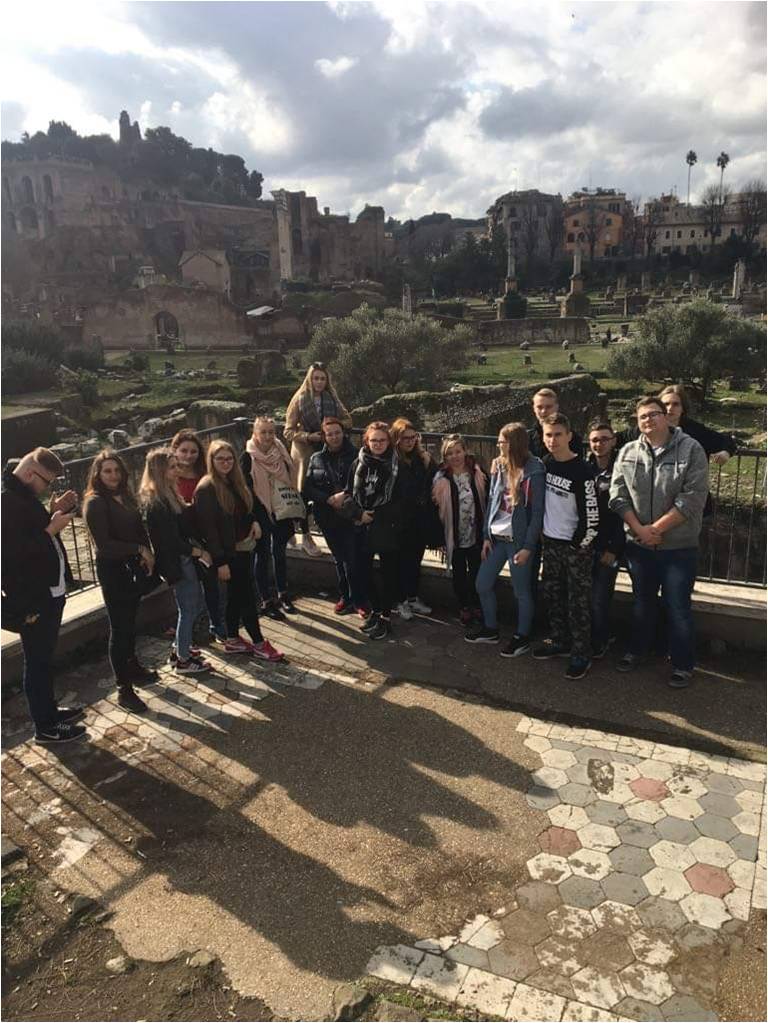 Projekt ZST w Olecku z Technikum w Oziersku:
 „15 sekund historii oczami młodzieży. Zamki, koszary i legendy”. 
W ramach projektu uczniowie  wezmą udział w polsko- – rosyjskiej wymianie młodzieży. Będą mieli okazję poznać  miasto Oziersk oraz walory turystyczne obwodu kaliningradzkiego.
Został złożony wniosek na realizację kolejnego projektu staży zawodowych w Hiszpanii!
Od 1 listopada 2017 roku Zespół Szkół Technicznych w Olecku realizował projekt „Staże zawodowe w Hiszpanii kluczem do sukcesu” w ramach projektu „Ponadnarodowa mobilność uczniów i absolwentów oraz kadry kształcenia zawodowego” realizowanego ze środków POWER na zasadach Programu Erasmus+ sektor Kształcenie i szkolenia zawodowe. W ramach tego działania 35  uczniów wyjechało do Granady w południowej Hiszpanii, by w tamtejszych zakładach pracy odbywać praktyki.
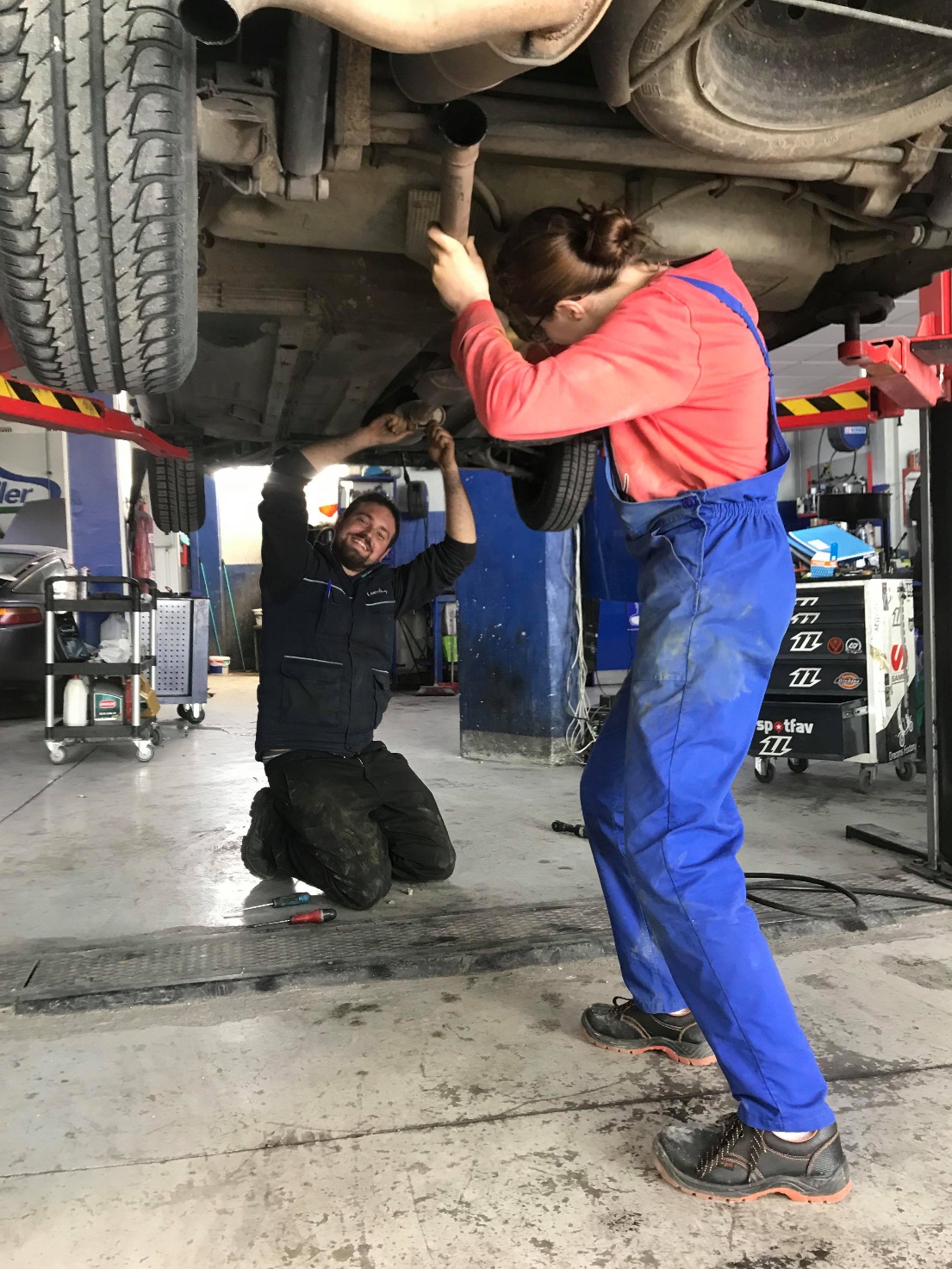 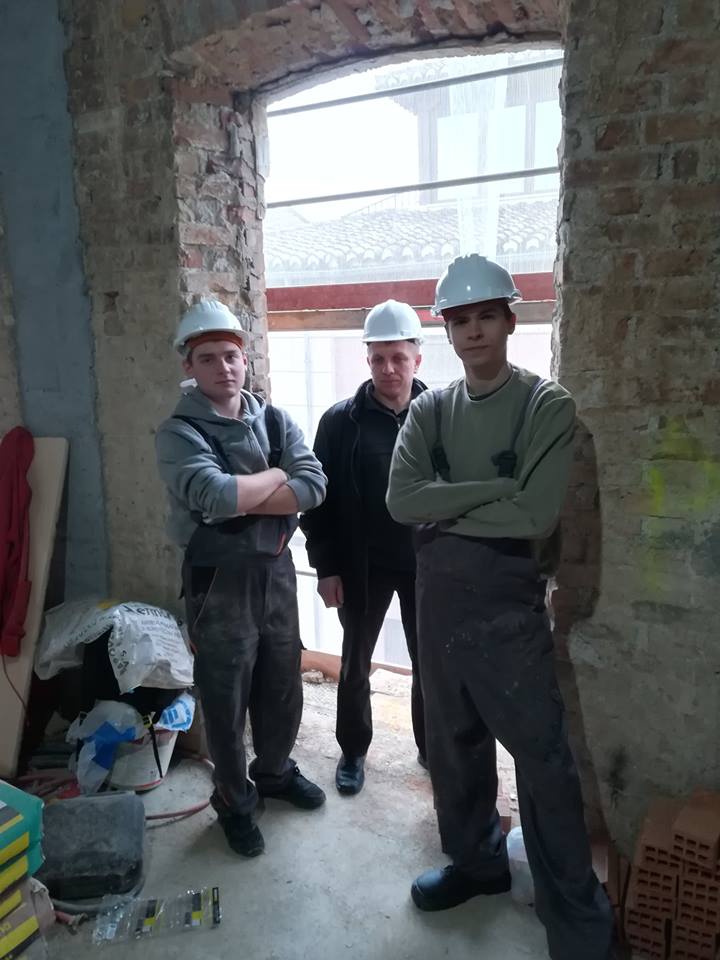 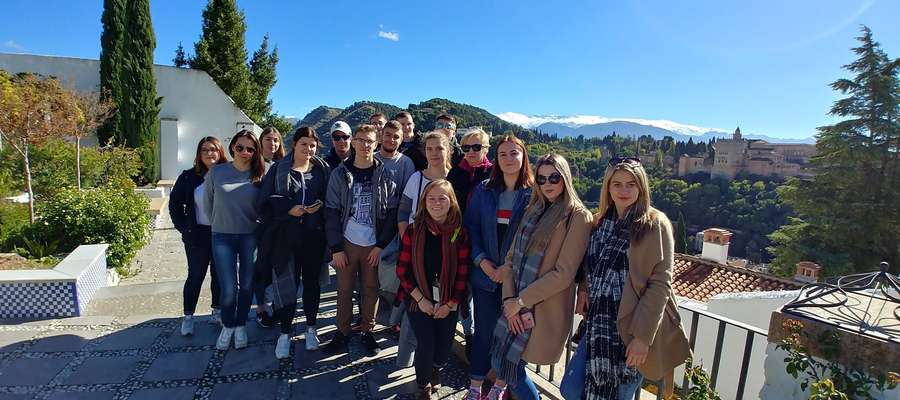 UROCZYSTOŚCI SZKOLNE I POWIATOWE Z UDZIAŁEM UCZNIÓW ZST
LANCE DO BOJU, SZABLE W DŁOŃ!
Powiatowe  obchody  Święta Niepodległości
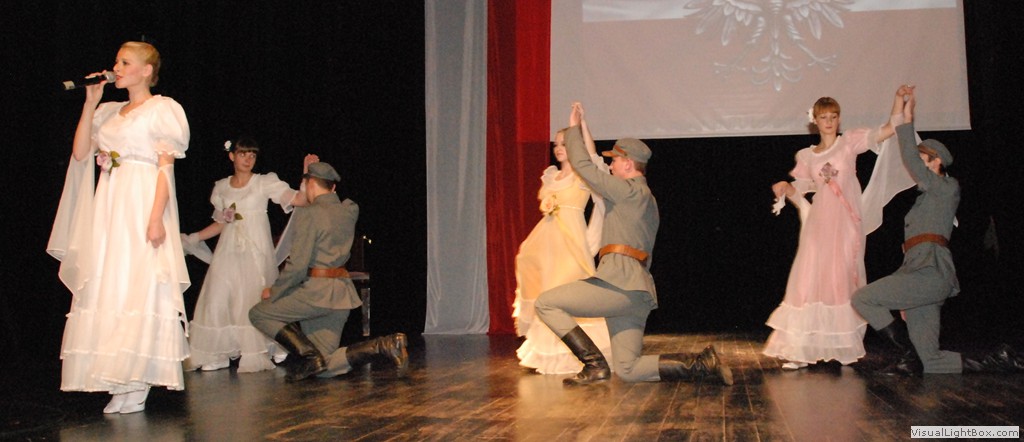 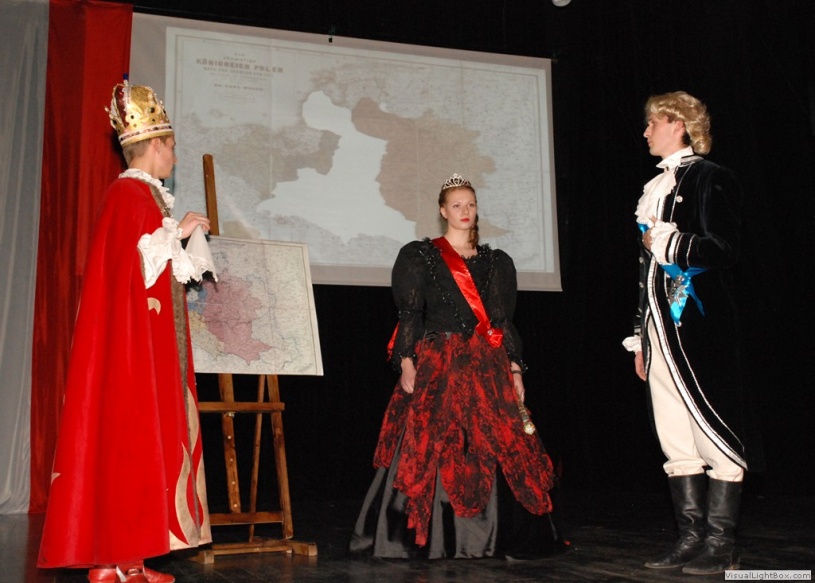 Powiatowe obchody DEN
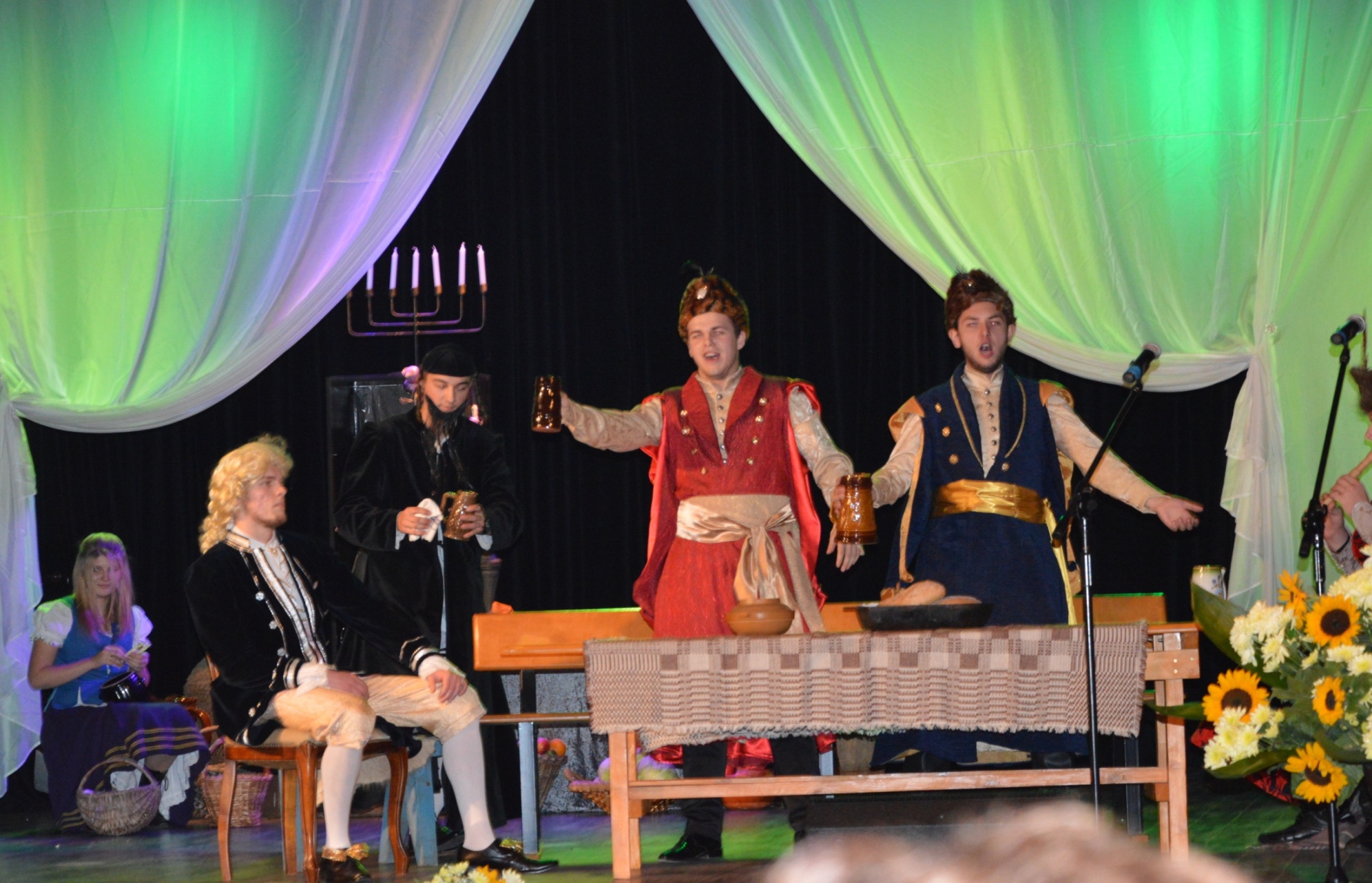 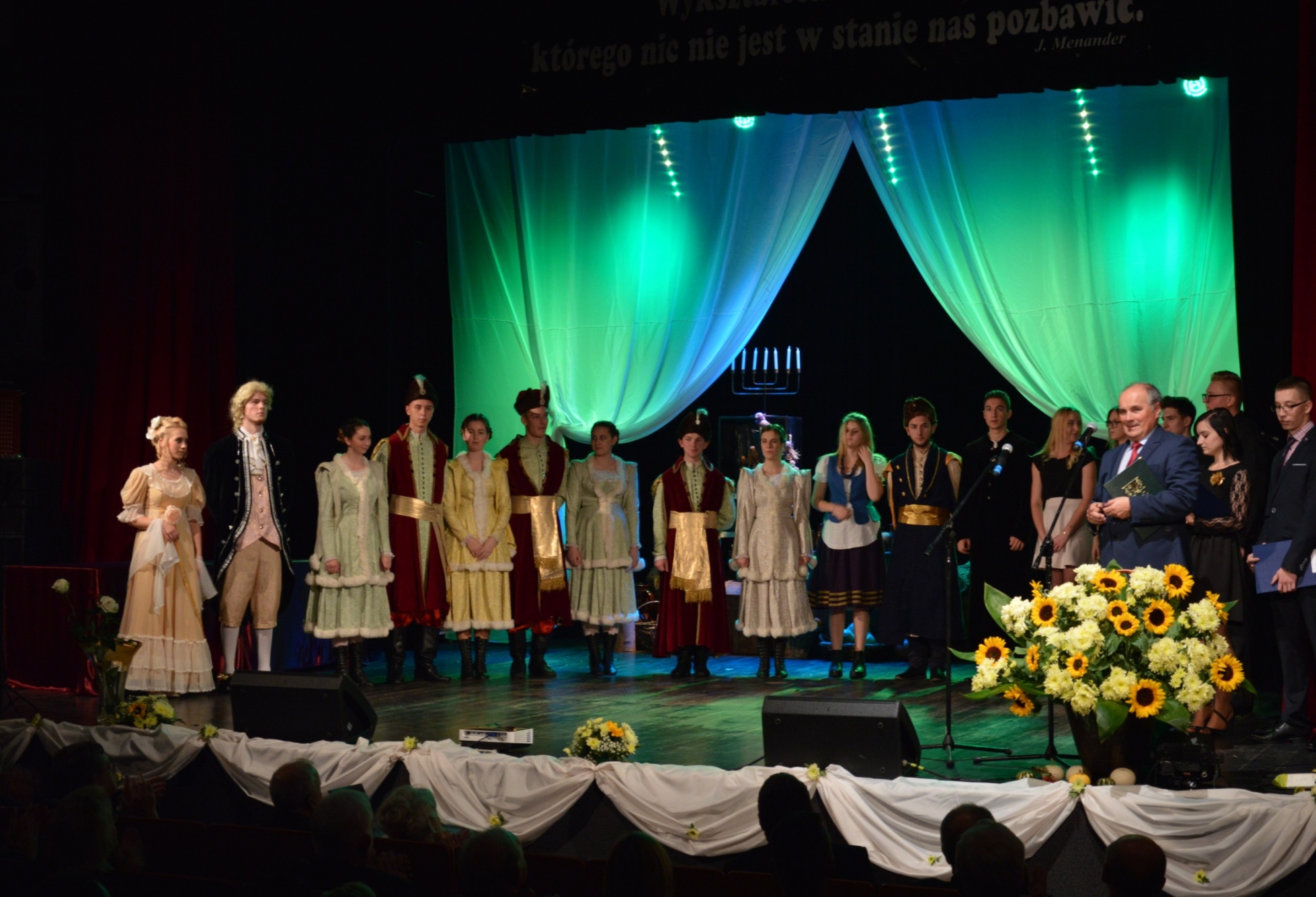 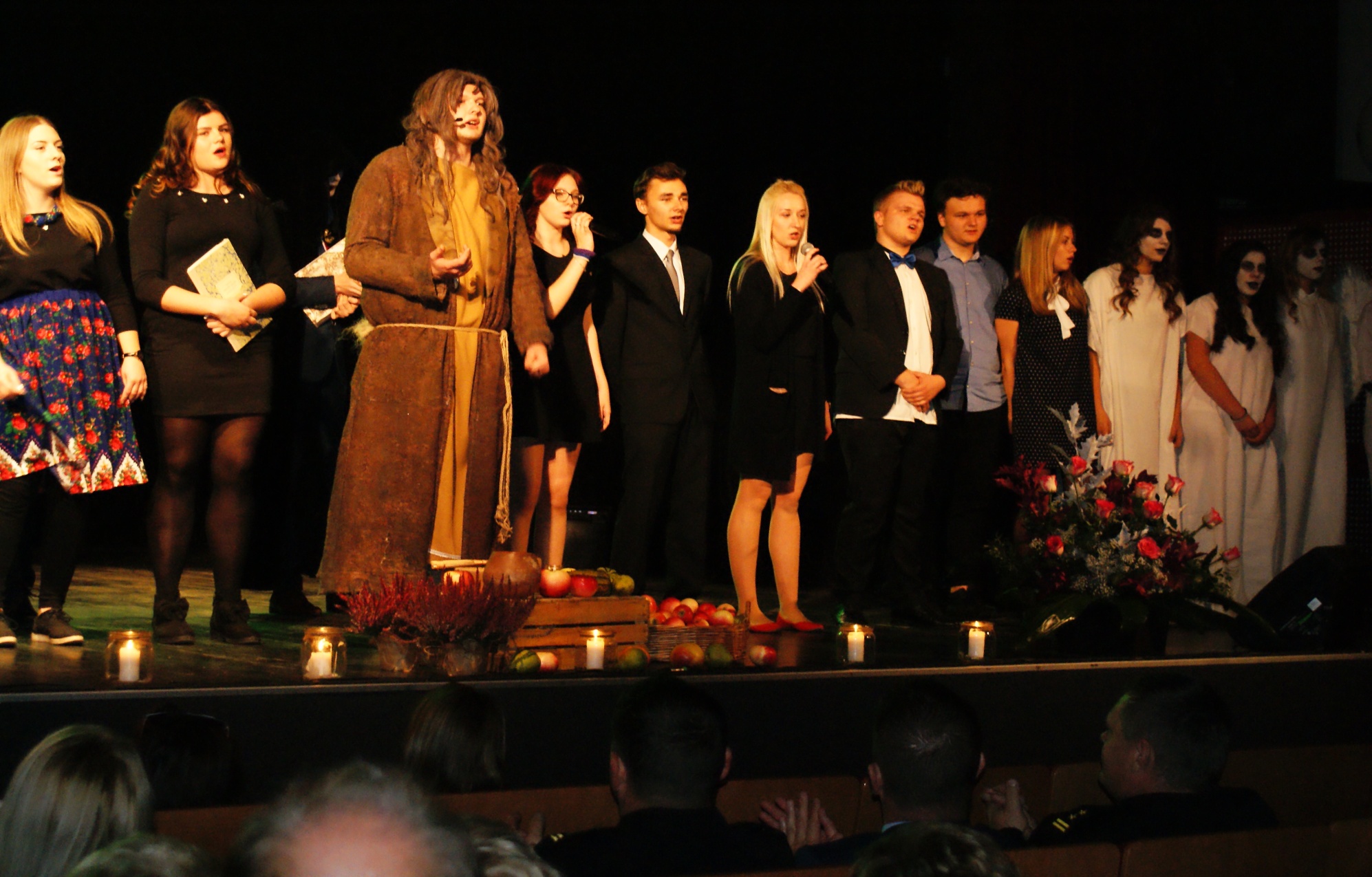 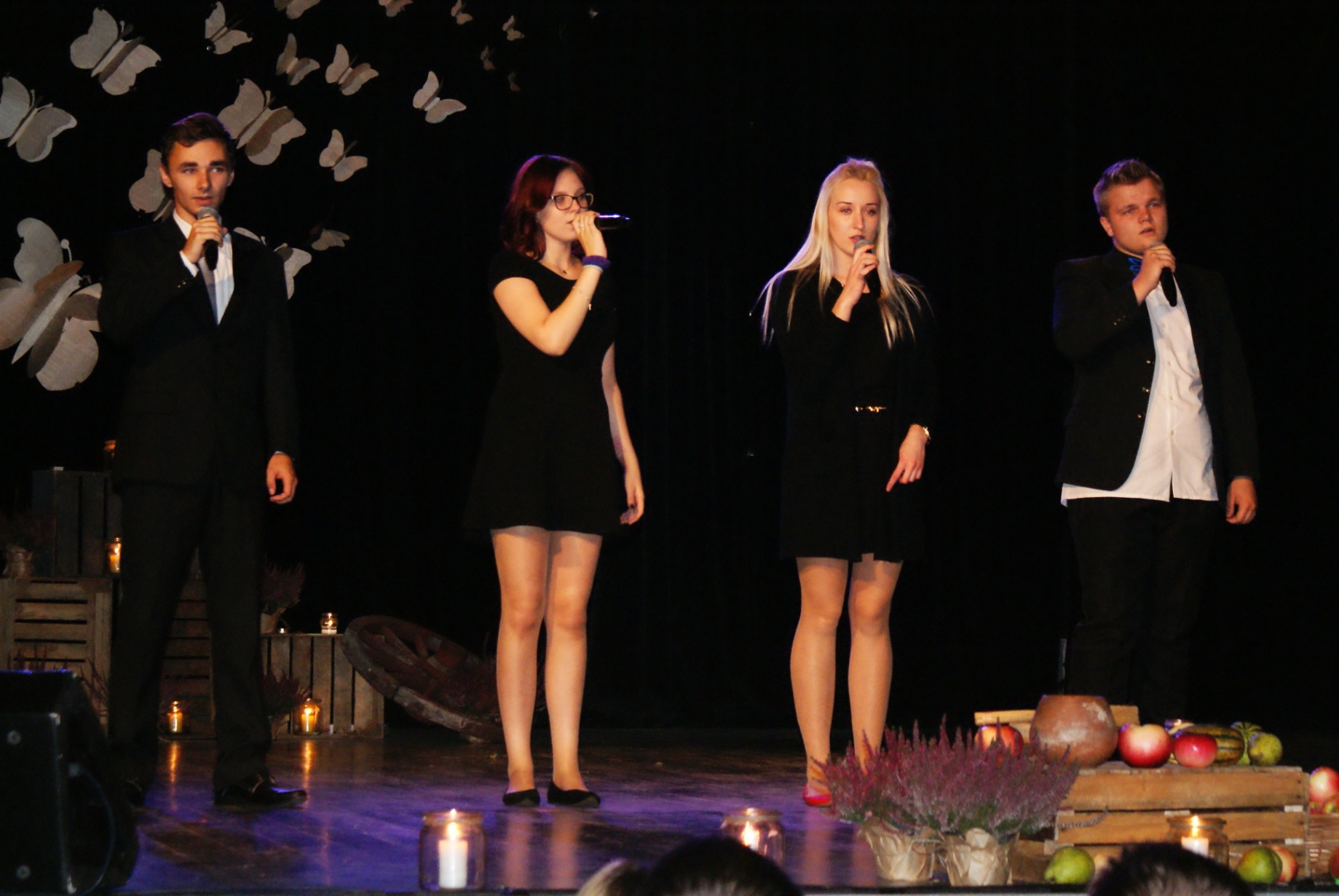 Walentynki
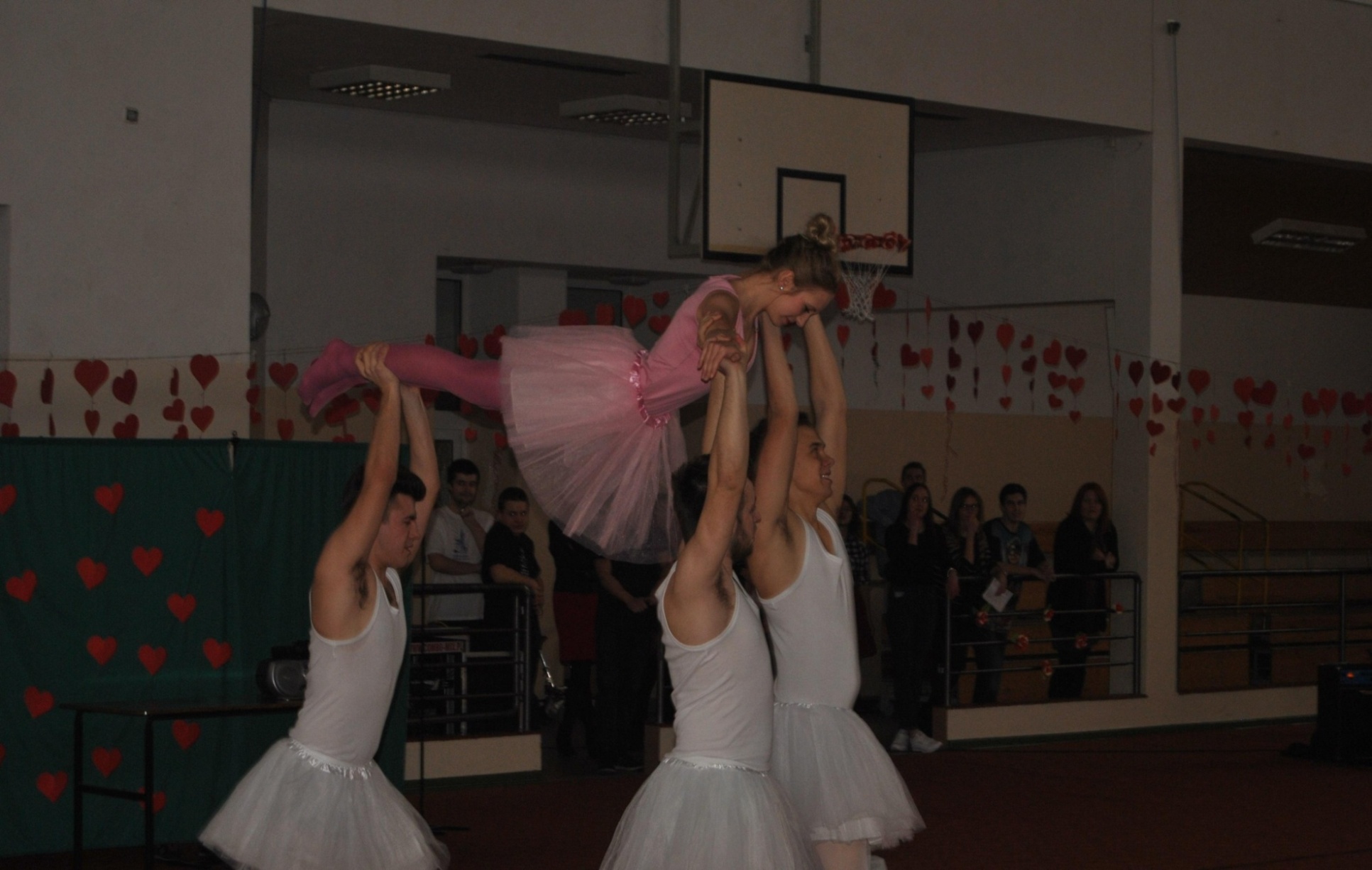 Zespół Szkół Technicznych w Olecku już szósty  rok z rzędu wspiera ogólnopolską akcję  Szlachetna Paczka.
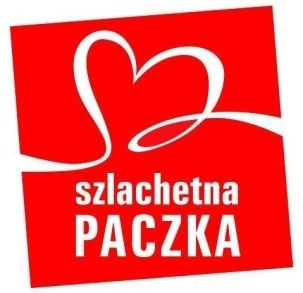 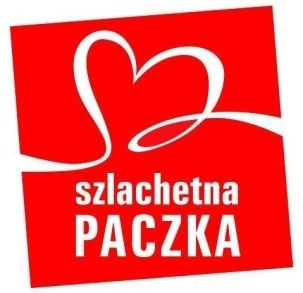 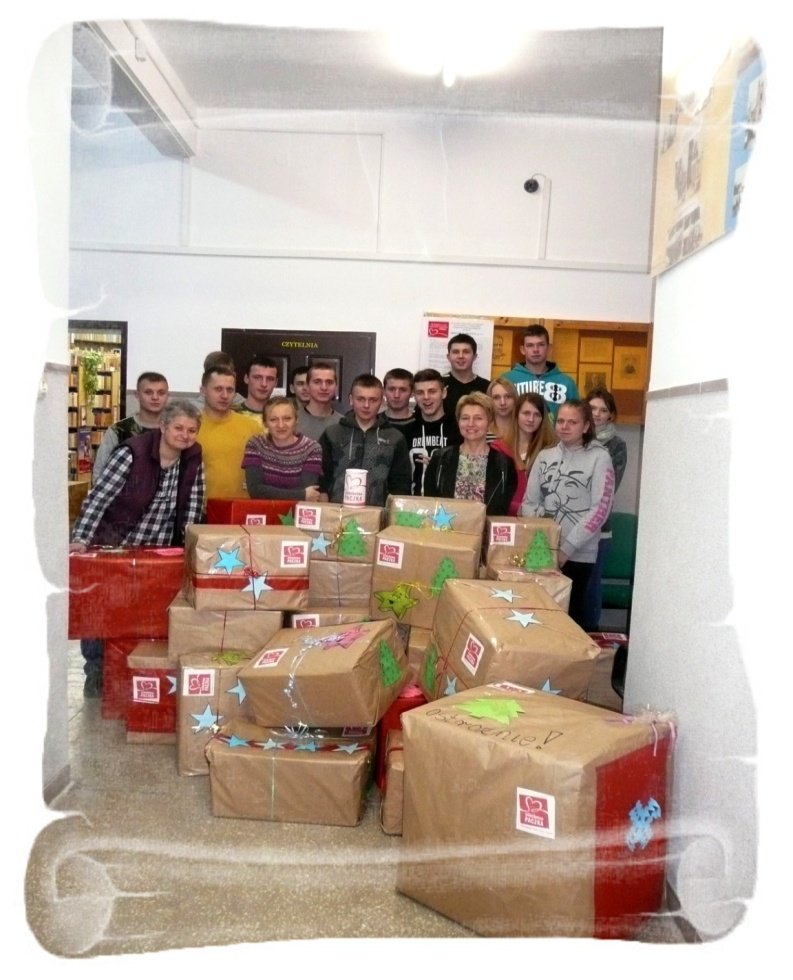 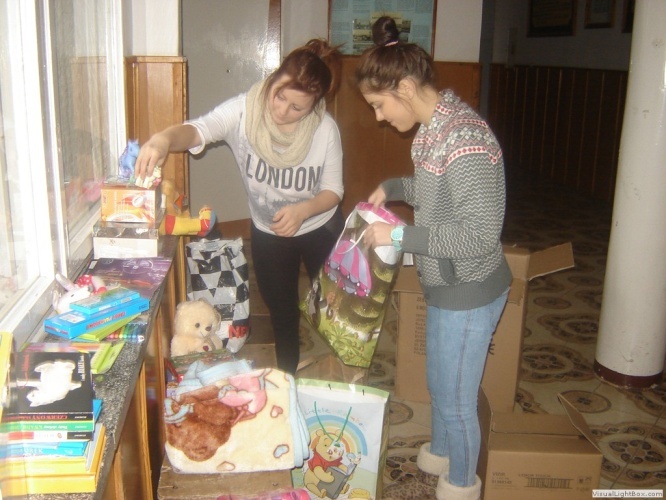 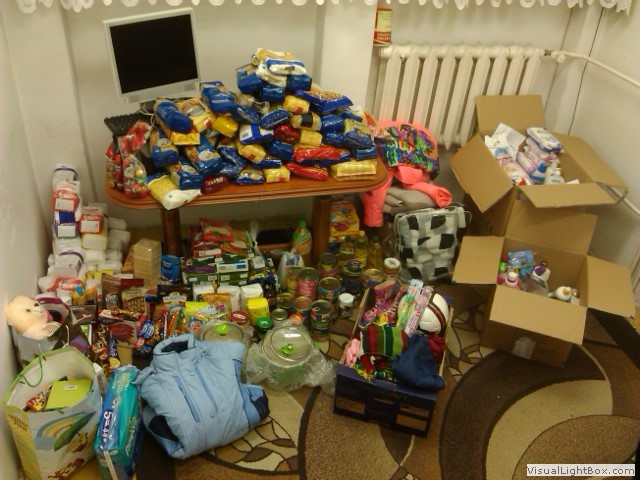 ZapraszamyZespół Szkół Technicznychw OleckuPlac Zamkowy 2www.zst.olecko.pl
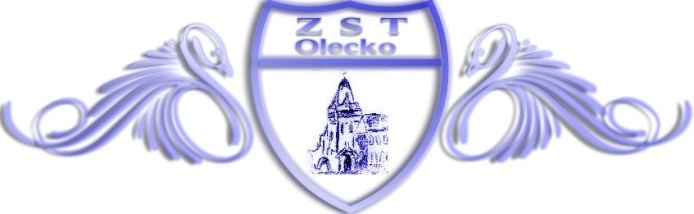